red like an apple
blue like the sky
green like the grass
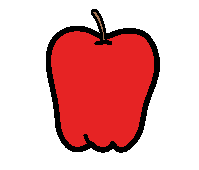 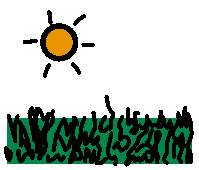 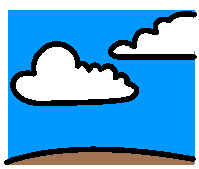 yellow like a banana
orange like an orange
purple like beetroot
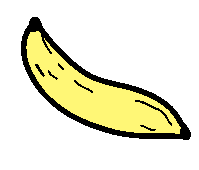 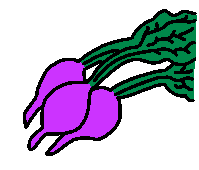 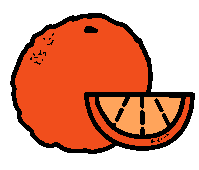 brown like chocolate
black like night-time
white like snow
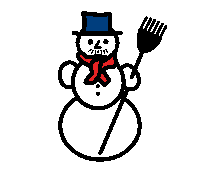 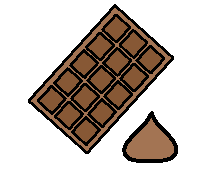 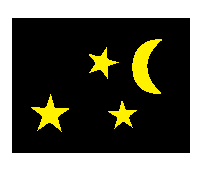